Number Systems  and Data Representation.
Number System
A number system is defined as a system of writing for expressing numbers. It is the mathematical notation for representing numbers of a given set by using digits or other symbols in a consistent manner.
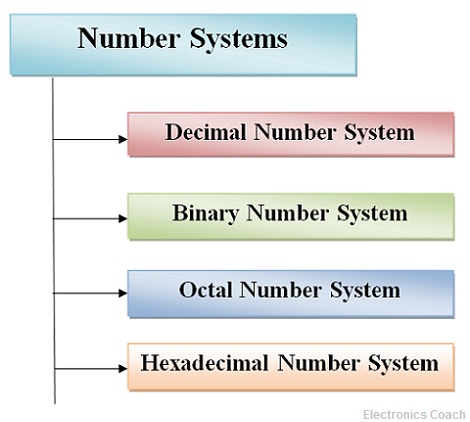 Positional Number
A number is represented by a string of a digits where each digit position has an associated weight.
The weight is based on the radix of the number System.
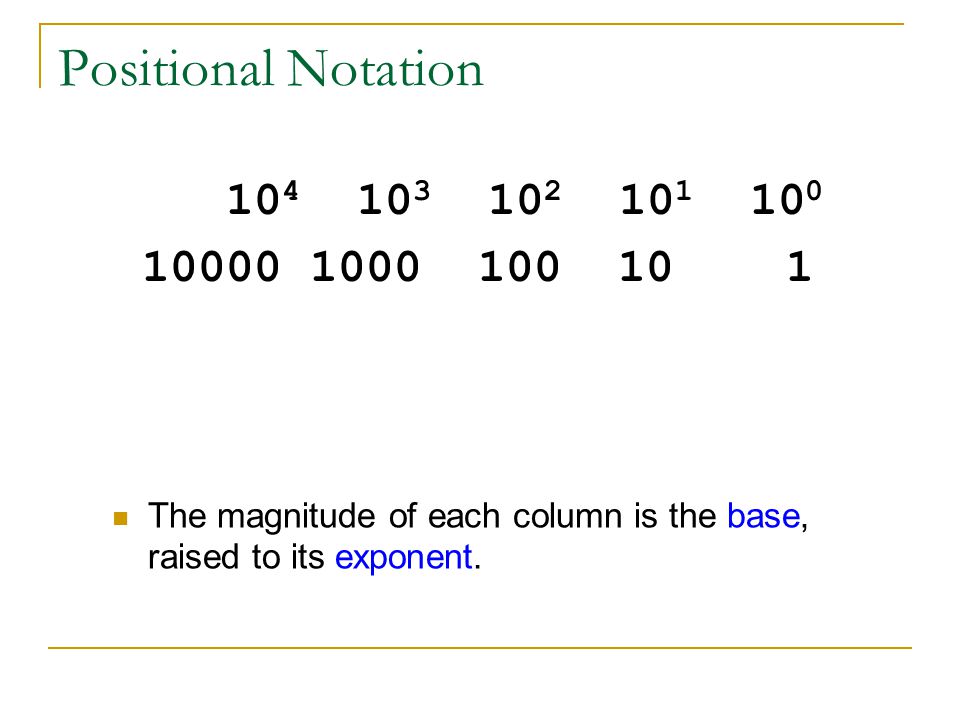 Non-Positional Number
Non-positional number system is used for personal accounting method. In non-weighted number system, there is a huge symbol to represent any number. In non-positional number system, each symbol represents the same value regardless of its position. e.g. Roman style as I, II, III, IV etc.
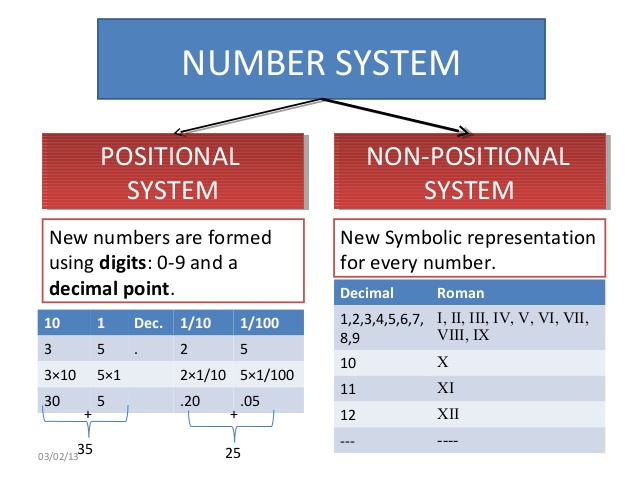 Common Number Systems
Quantities/Counting (1 of 3)
p. 33
Quantities/Counting (2 of 3)
Quantities/Counting (3 of 3)
Conversion Among Bases
The possibilities:
Decimal
Octal
Binary
Hexadecimal
Example
2510  = 110012 = 318	= 1916
Base
Decimal to Decimal
Decimal
Octal
Hexadecimal
Binary
Next slide…
Weight
Base
Binary to Decimal
Decimal
Octal
Binary
Hexadecimal
Binary to Decimal
Technique
Multiply each bit by 2n, where n is the “weight”  of the bit
The weight is the position of the bit, starting  from 0 on the right
Add the results
Example
20
21
22
23
24
25
Octal to Decimal
Decimal
Octal
Binary
Hexadecimal
Octal to Decimal
Technique
Multiply each bit by 8n, where n is the “weight”  of the bit
The weight is the position of the bit, starting  from 0 on the right
Add the results
Example
80
81
82
=	4
=	16
=	448	
46810
Hexadecimal to Decimal
Decimal
Octal
Binary
Hexadecimal
Hexadecimal to Decimal
Technique
Multiply each bit by 16n, where n is the  “weight” of the bit
The weight is the position of the bit, starting  from 0 on the right
Add the results
Example
274810
Decimal to Binary
Decimal
Octal
Binary
Hexadecimal
Decimal to Binary
Technique
Divide by two, keep track of the remainder
First remainder is bit 0 (LSB, least-significant  bit)
Second remainder is bit 1
Etc.
Example
2 125
12510 = ?2
2   62	1
2   31	0
2   15	1
2   7	1
2  	3	1
2  	1	1
0	1
12510 = 11111012
Octal to Binary
Decimal
Octal
Binary
Hexadecimal
Octal to Binary
Technique
– Convert each octal digit to a 3-bit equivalent  binary representation
Example
7058 = ?2
7	0	5


111 000 101
7058 = 1110001012
Hexadecimal to Binary
Decimal
Octal
Binary
Hexadecimal
Hexadecimal to Binary
Technique
– Convert each hexadecimal digit to a 4-bit  equivalent binary representation
Example
10AF16 = ?2
1
0
A
F
0001 0000 1010 1111
10AF16 = 00010000101011112
Decimal to Octal
Decimal
Octal
Binary
Hexadecimal
Decimal to Octal
Technique
Divide by 8
Keep track of the remainder
Example
123410 = ?8

8 1234
8   154	2
8 	19	2
8 	2	3
0	2


123410 = 23228
Decimal to Hexadecimal
Decimal
Octal
Binary
Hexadecimal
Decimal to Hexadecimal
Technique
Divide by 16
Keep track of the remainder
Example
123410 = ?16
123410 = 4D216
Binary to Octal
Decimal
Octal
Binary
Hexadecimal
Binary to Octal
Technique
Group bits in threes, starting on right
Convert to octal digits
Example
10110101112 = 13278
Binary to Hexadecimal
Decimal
Octal
Binary
Hexadecimal
Binary to Hexadecimal
Technique
Group bits in fours, starting on right
Convert to hexadecimal digits
Example
10101110112 = ?16
10 1011 1011
2
B
B
10101110112 = 2BB16
Octal to Hexadecimal
Decimal
Octal
Binary
Hexadecimal
Octal to Hexadecimal
Technique
– Use binary as an intermediary
Example
10768 = ?16
1
0
7
6
001	000	111	110
2
3
E
10768 = 23E16
Hexadecimal to Octal
Decimal
Octal
Binary
Hexadecimal
Hexadecimal to Octal
Technique
– Use binary as an intermediary
Example
1F0C16 = ?8
1
F
0
C
0001	1111	0000	1100
1	7	4
1
4
1F0C16 = 174148
Exercise – Convert ...
Don’t use a calculator!
Skip answer
Answer
Exercise – Convert …
Answer
Binary Addition
Two 1-bit values
“two”
Binary Addition
Two n-bit values
Add individual bits
Propagate carries
– E.g.,
1
1
10101
21
+ 11001	+ 25
46
101110
Multiplication
Binary, two 1-bit values
Multiplication
Binary, two n-bit values
– As with decimal values
– E.g.,
1110
  x 1011
1110
1110
0000
 1110	
10011010
Binary Subtraction
https://www.youtube.com/watch?v=PQ7cU31968c
Thank you